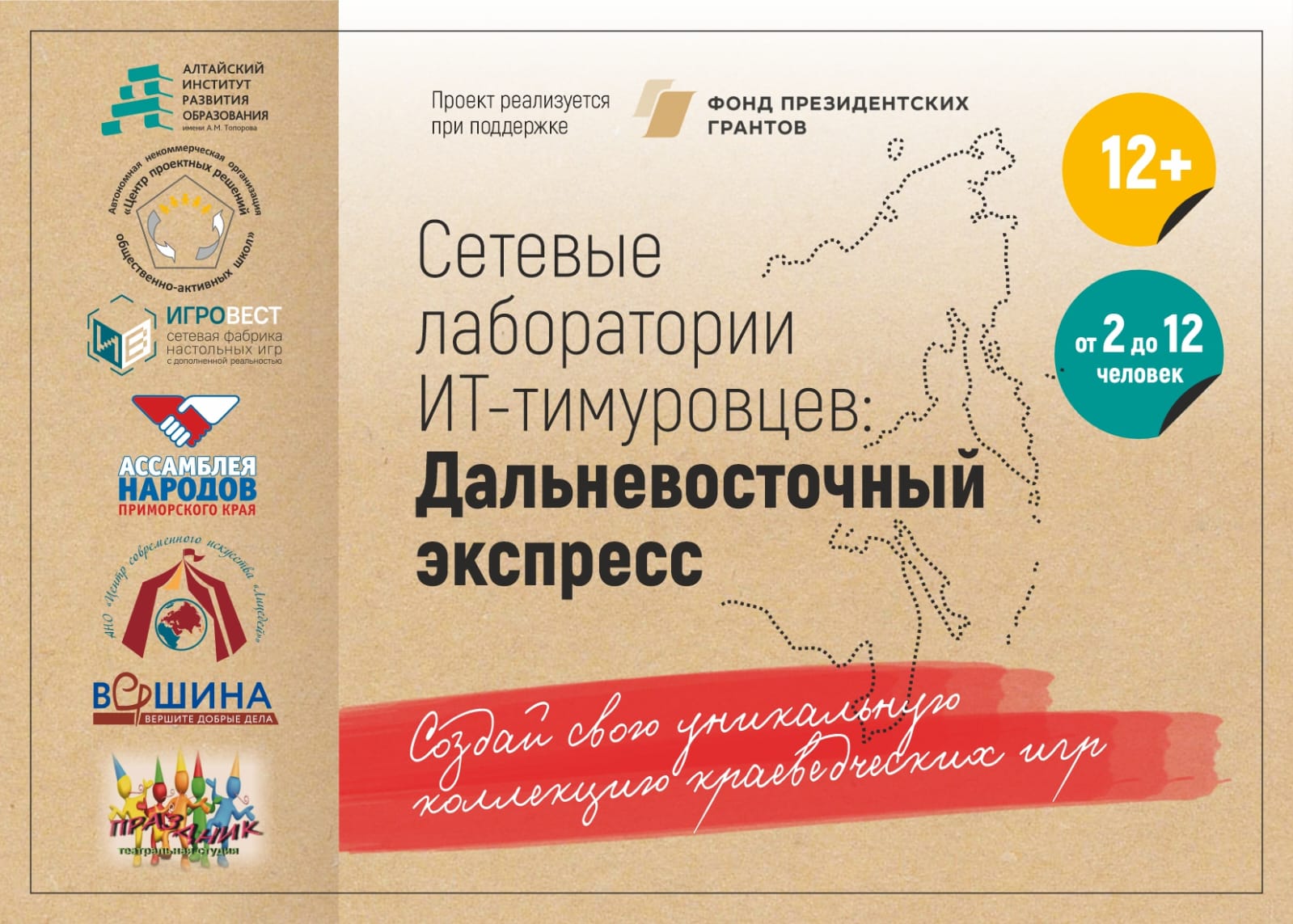 Настольные игры на уроках ОРКСЭ и ОДНКНР 
как средство воспитания личности школьников
Митина Алена Александровна,
 методист КАУ ДПО "Алтайский институт развития образования им. А.М.Топорова", 

директор АНО "Центр проектных решений общественно-активных школ", 

Почетный работник общего образования Российской Федерации, лауреат премии губернатора Алтайского края «За разработку учебников нового поколения», 
кандидат педагогических наук, доцент

тел.: 89069604154, baevalen@mail.ru
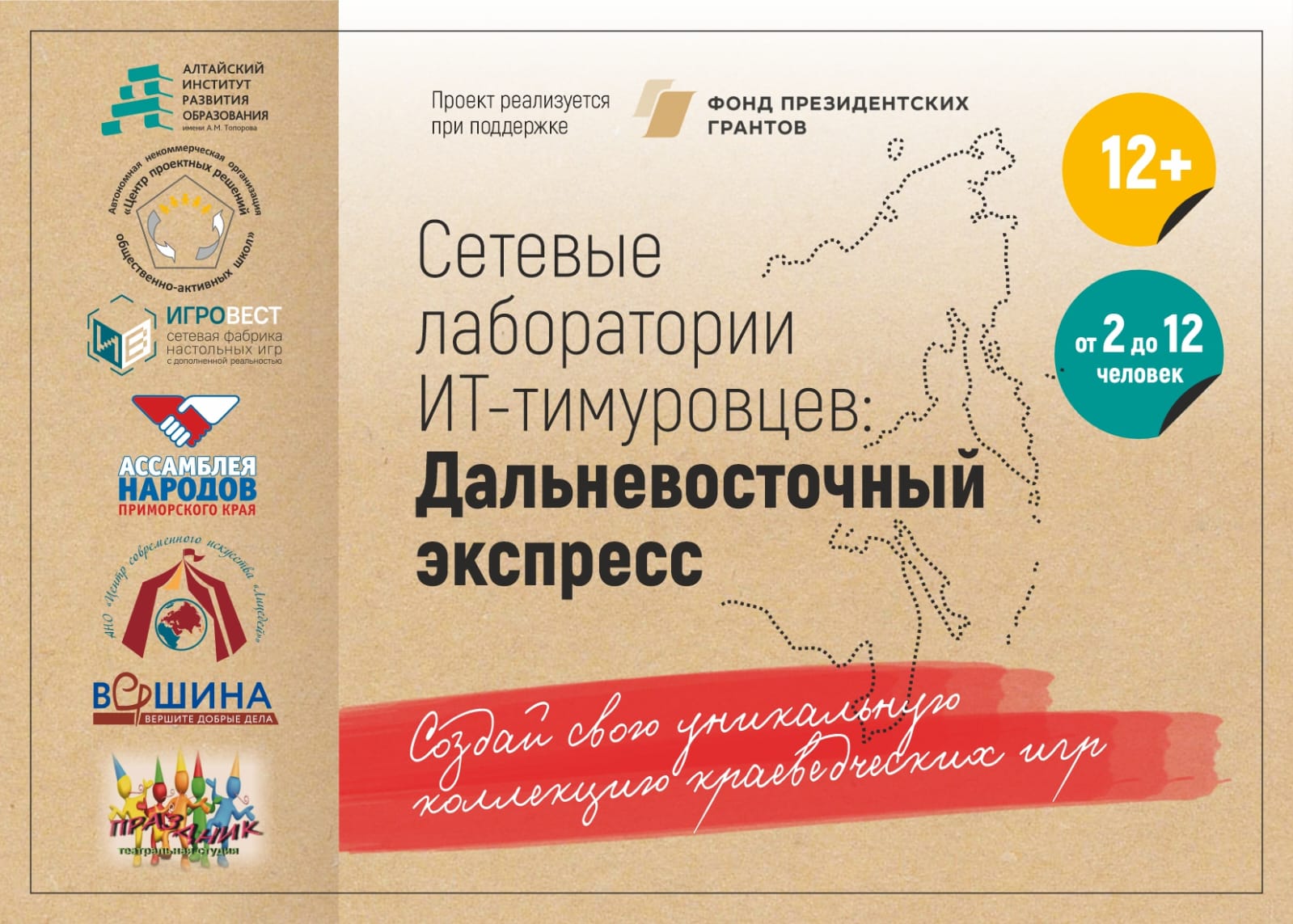 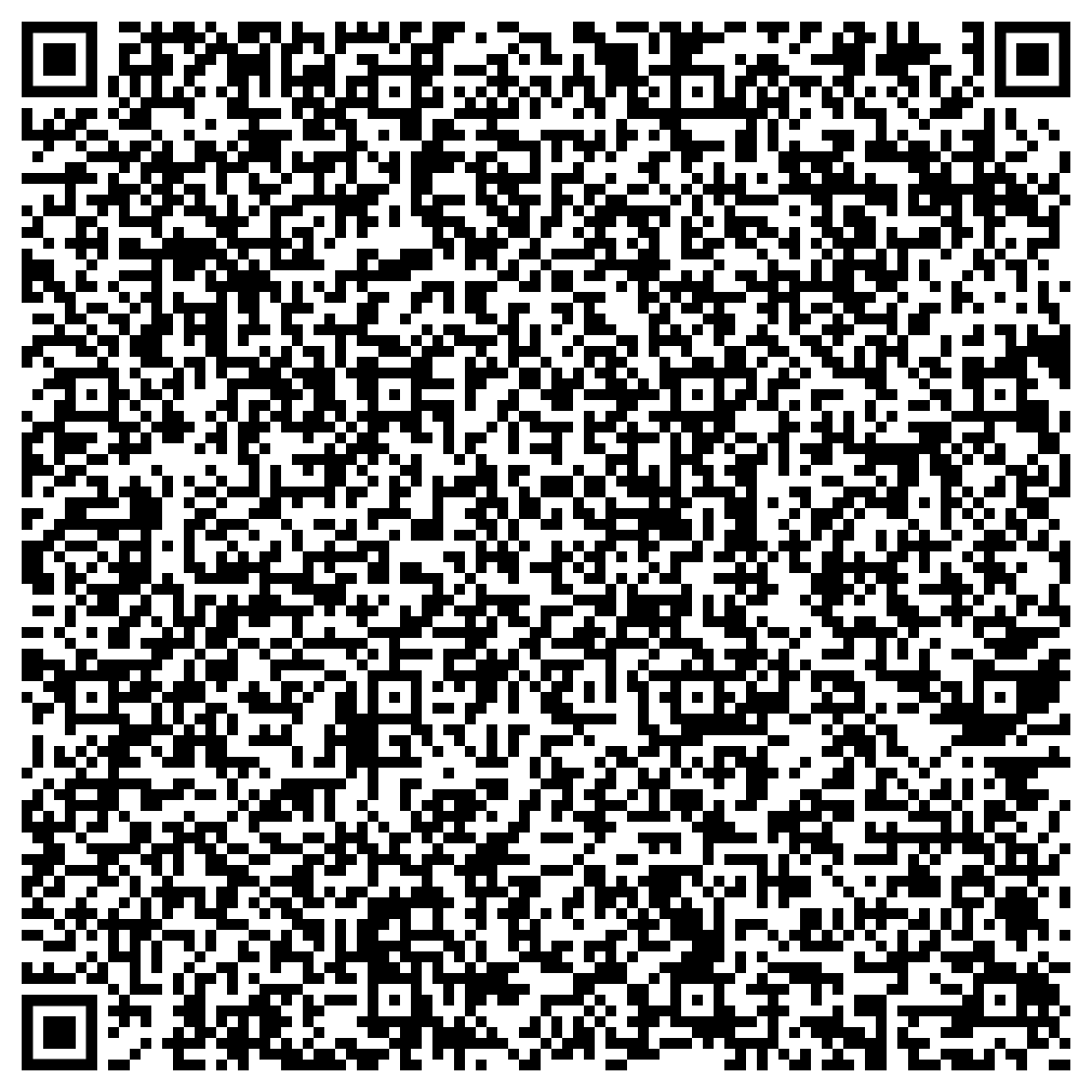 31.10.2024 год
ТЕЗИС 1
Игра как средство воспитания:
Игровые механики в установлении и регулировании отношений в самых устойчивых группах – 2 и 3

- Информационный контент игры
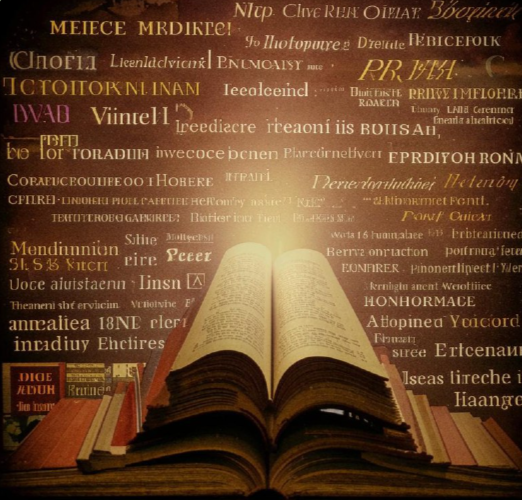 Тезис 2.
Уроки ОРКСЭ и ОДНКНР 
как средство воспитания личности

-передача и присвоение духовно-нравственных ценностей русского мира

включение в деятельность по созданию культурно-нравственного контента
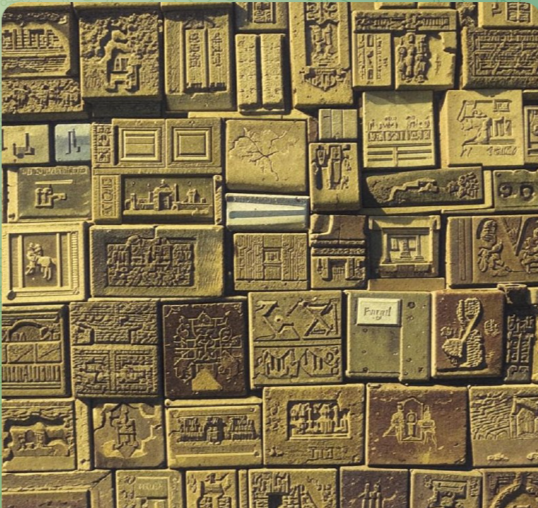 Тезис 3.
Сетевая фабрика-лаборатория «ИГРОВЕСТ22»
Создает авторские образовательные настольные игры по историческому краеведению https://smarteka.com/practices/igrovest-setevaa-fabrika-nastolnyh-igr-s-dopolnennoj-realnostu?ysclid=m2wqhodzy7610529132 
Продвигает в образовательное пространство школ, центров дополнительного образования https://игровест22.рф/
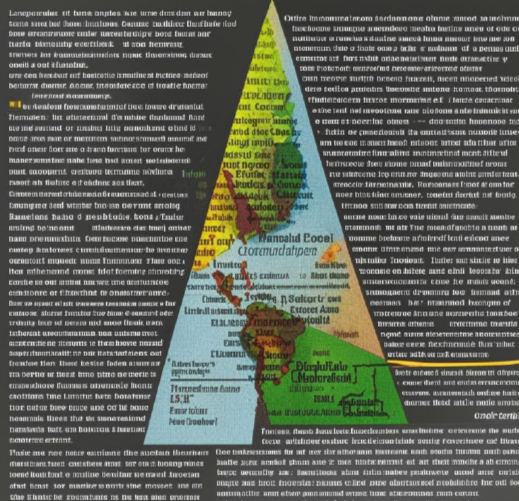 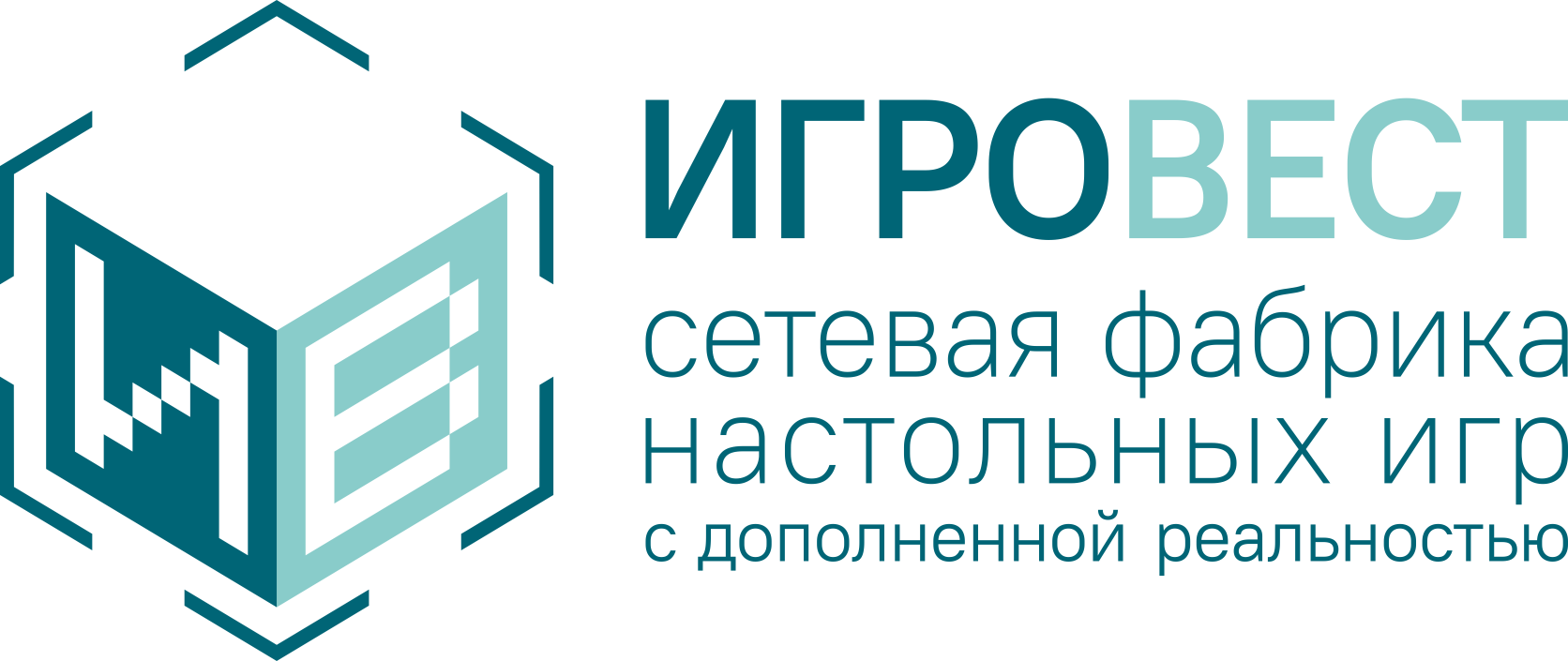 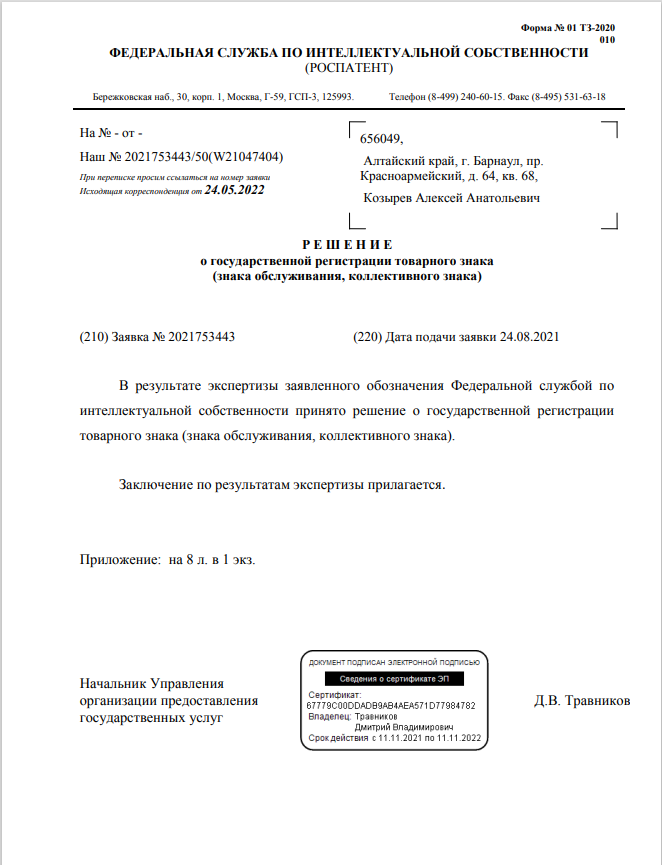 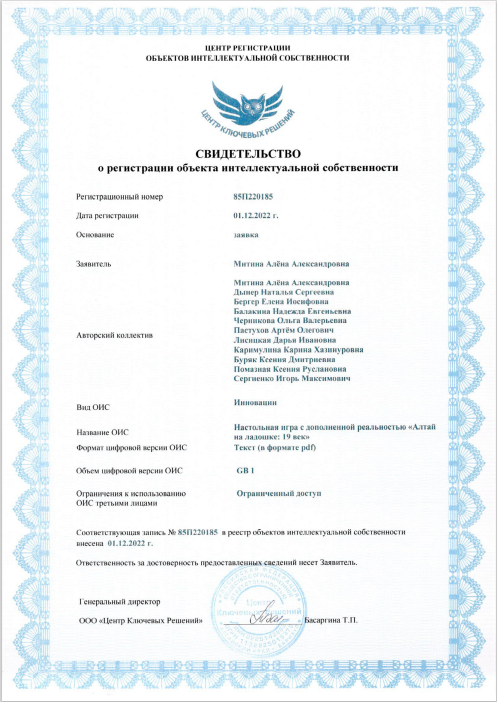 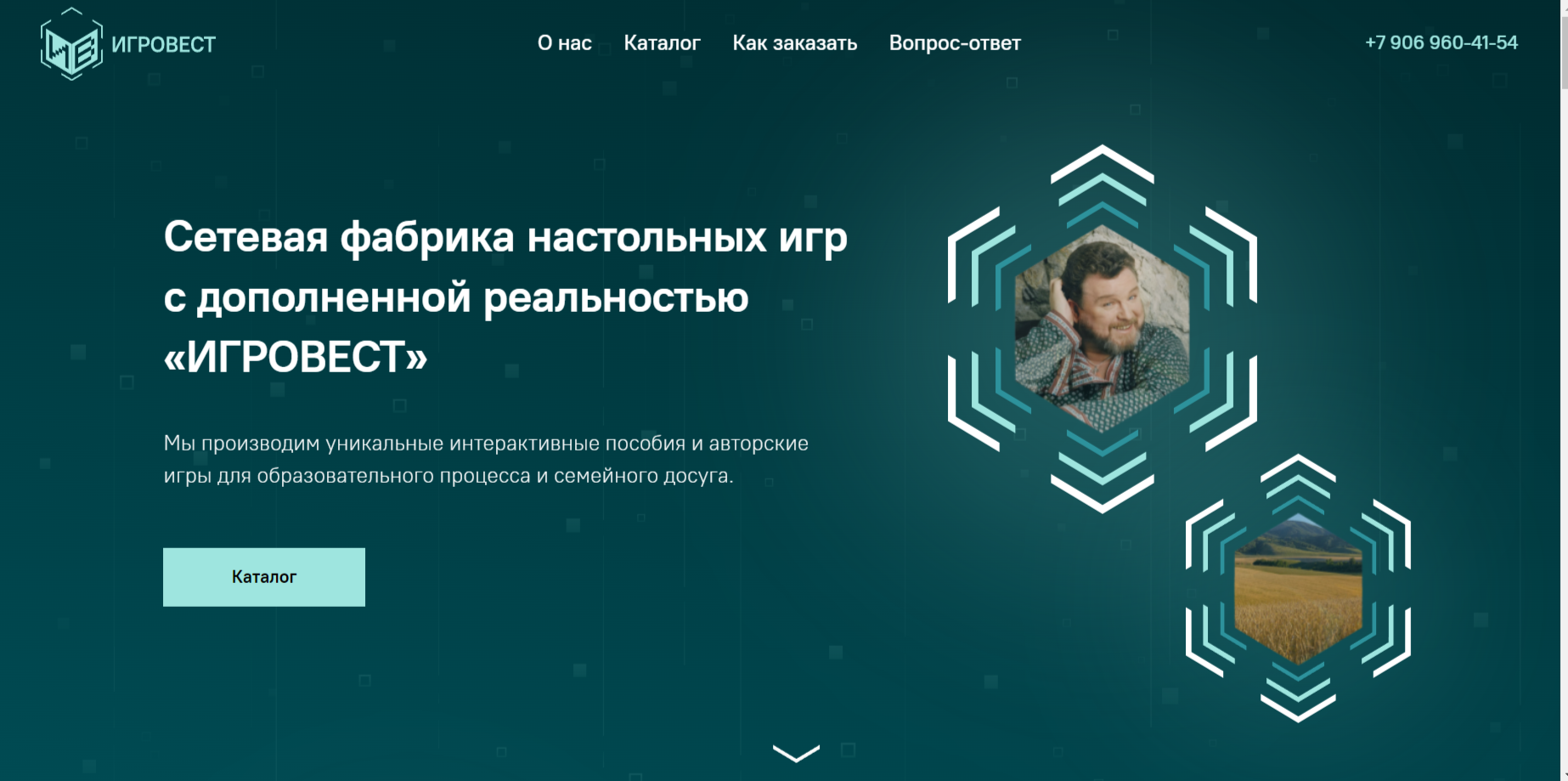 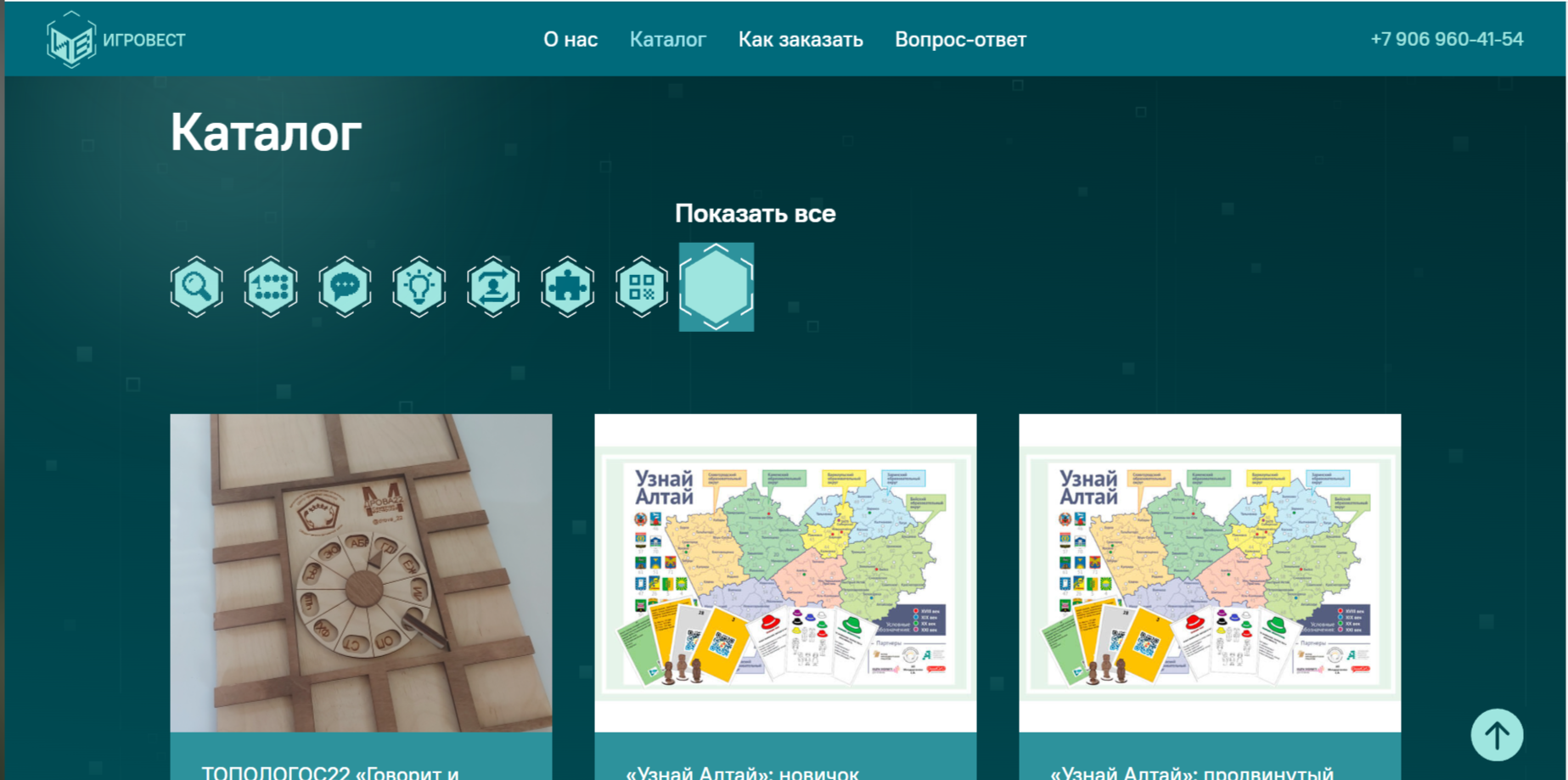 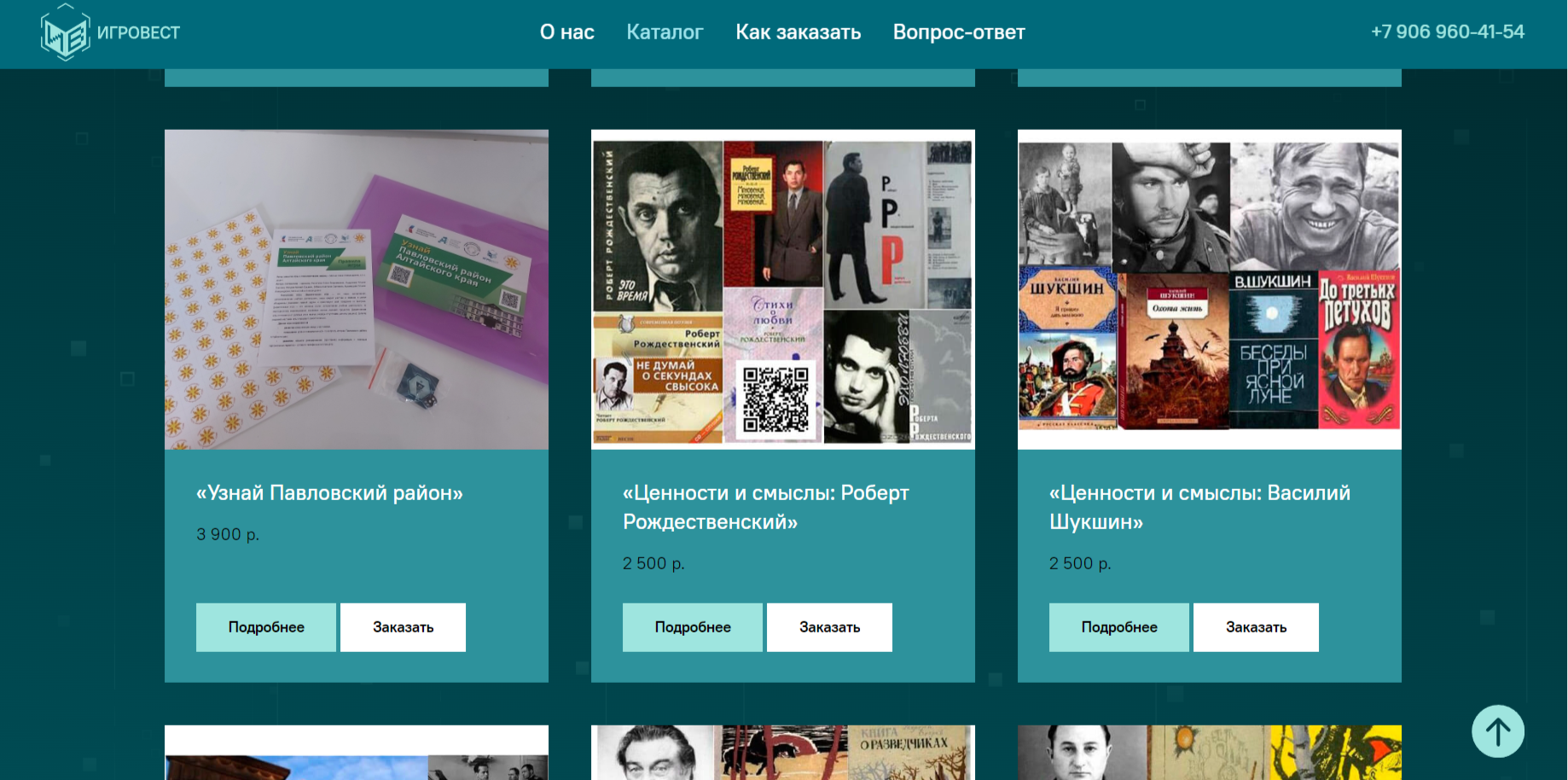 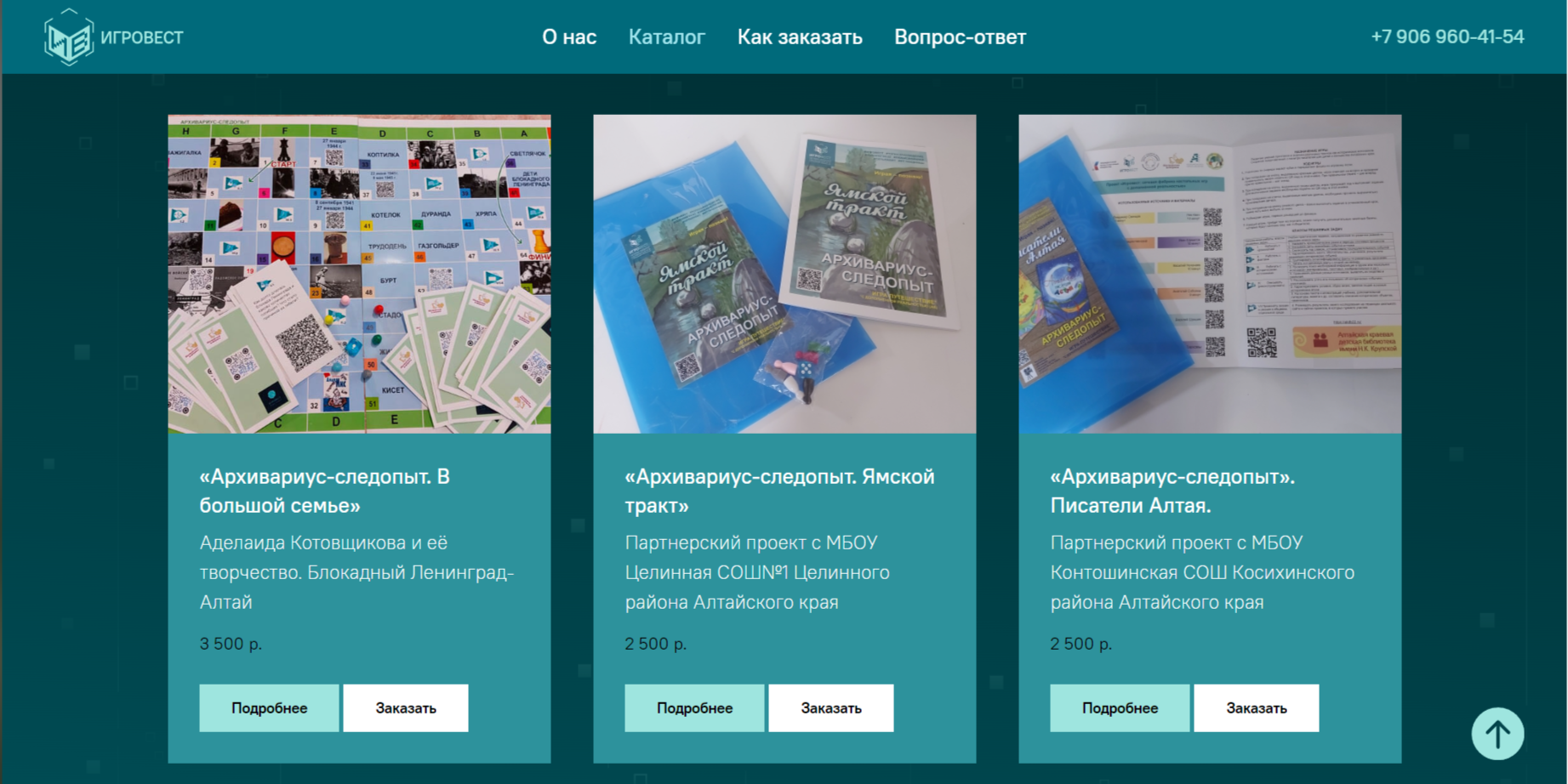 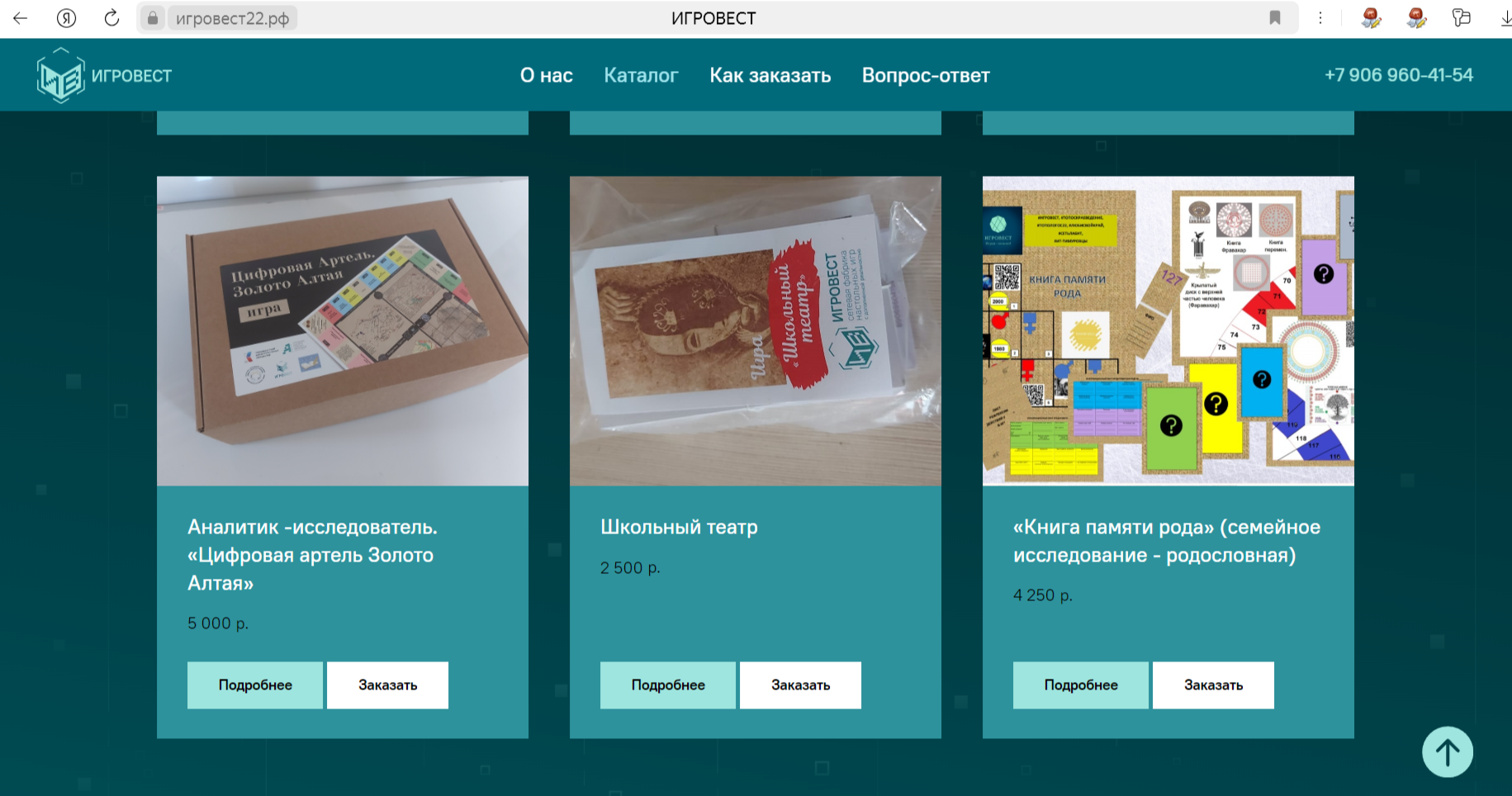 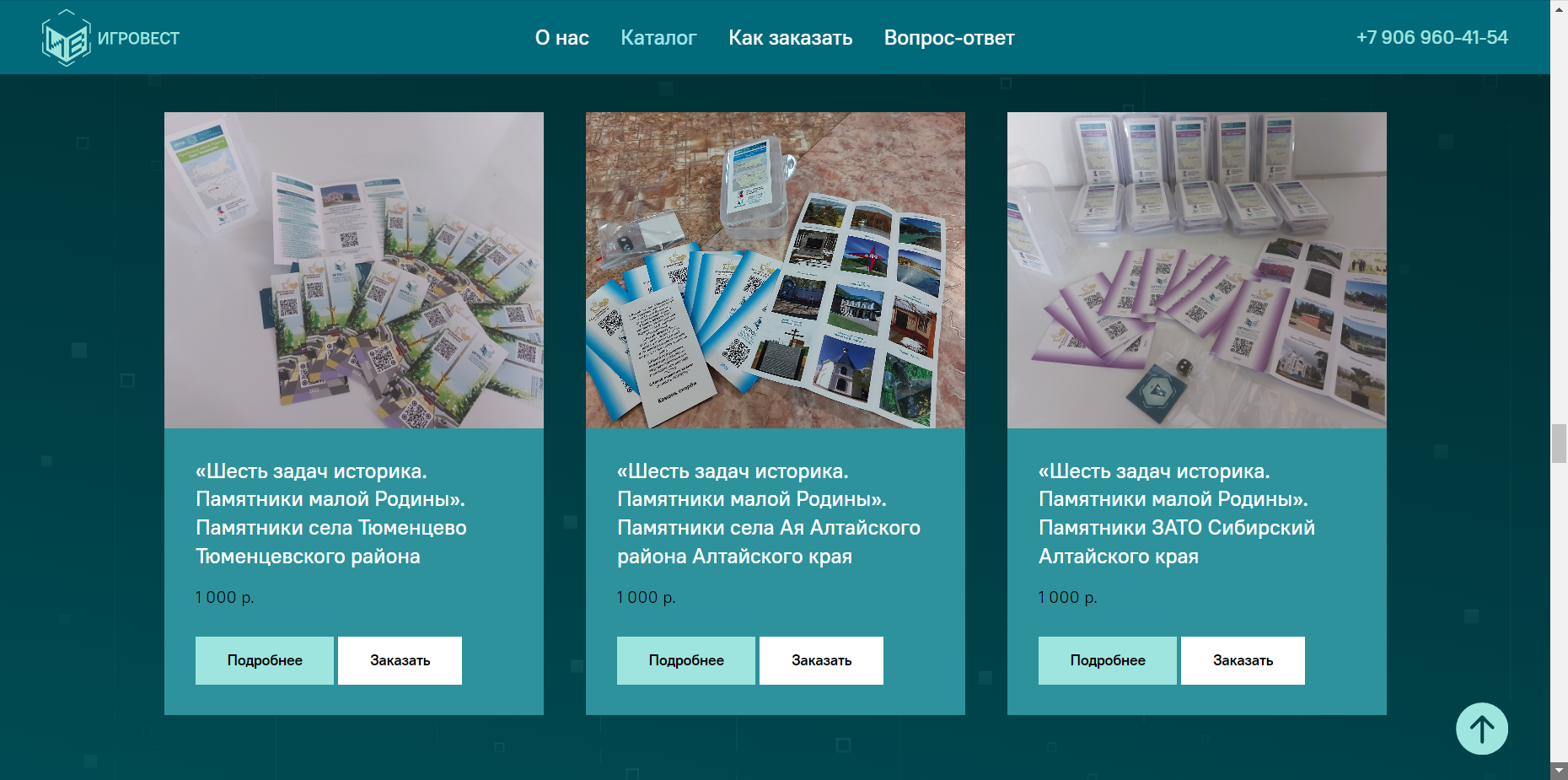 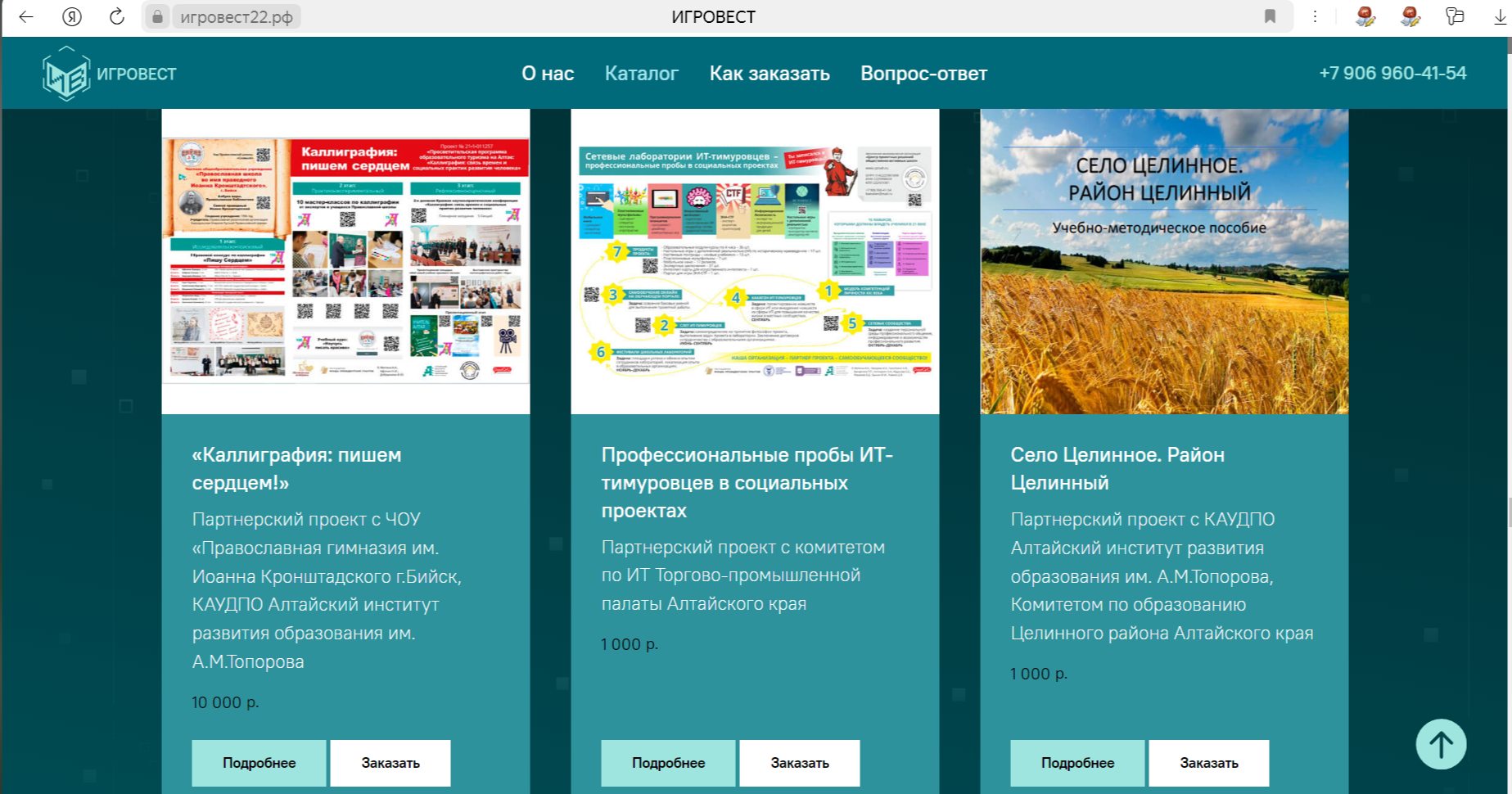 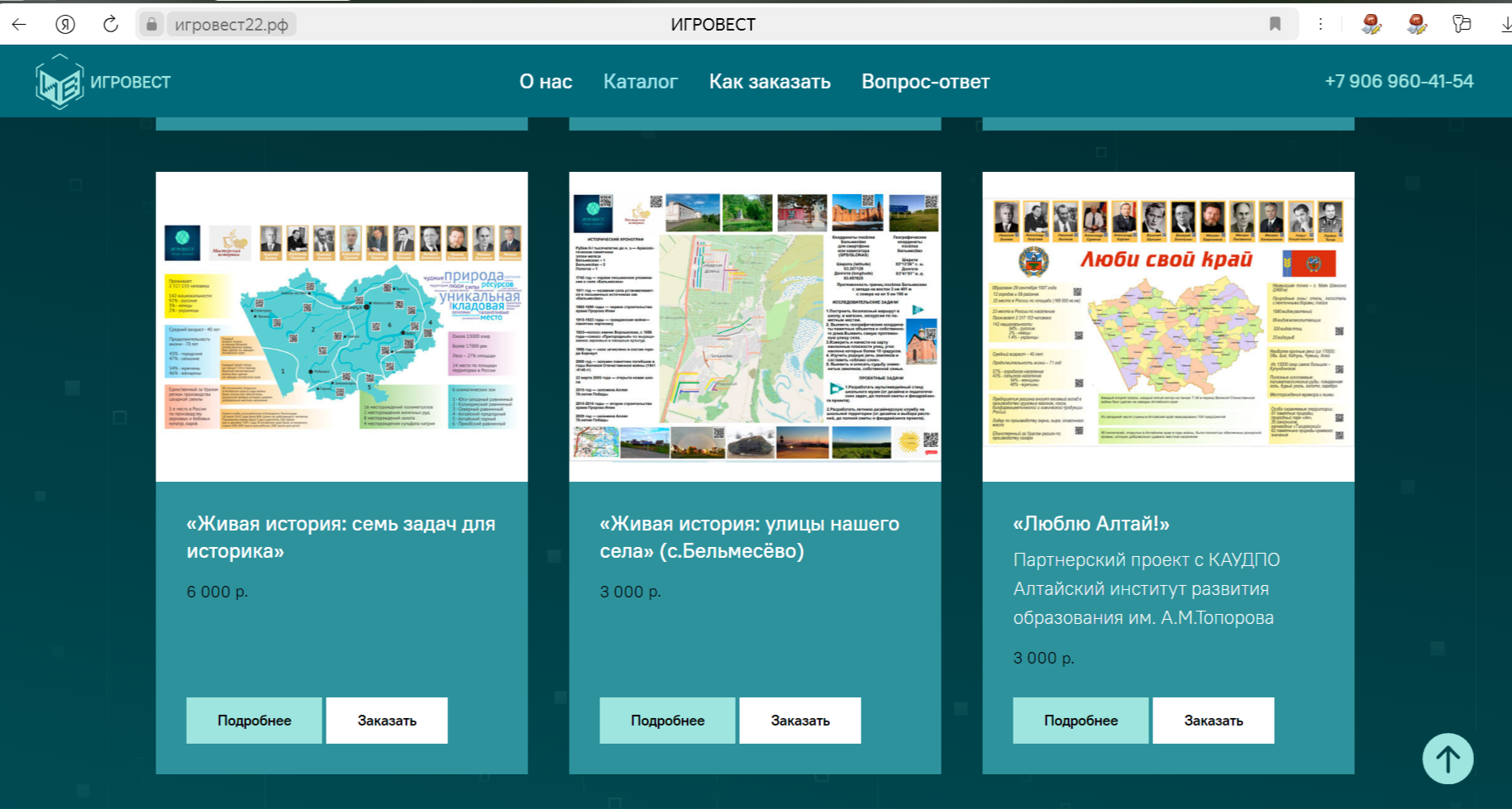 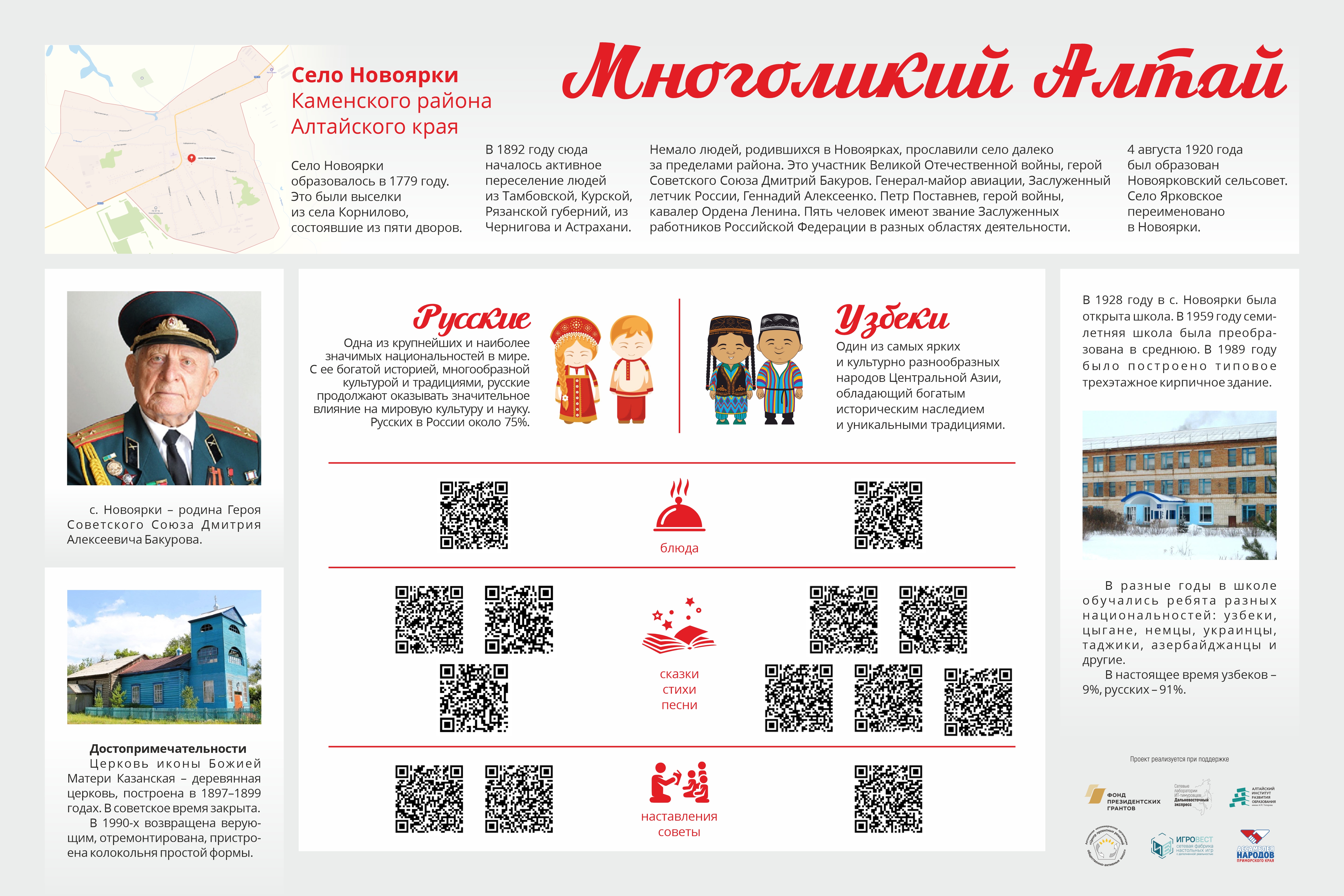 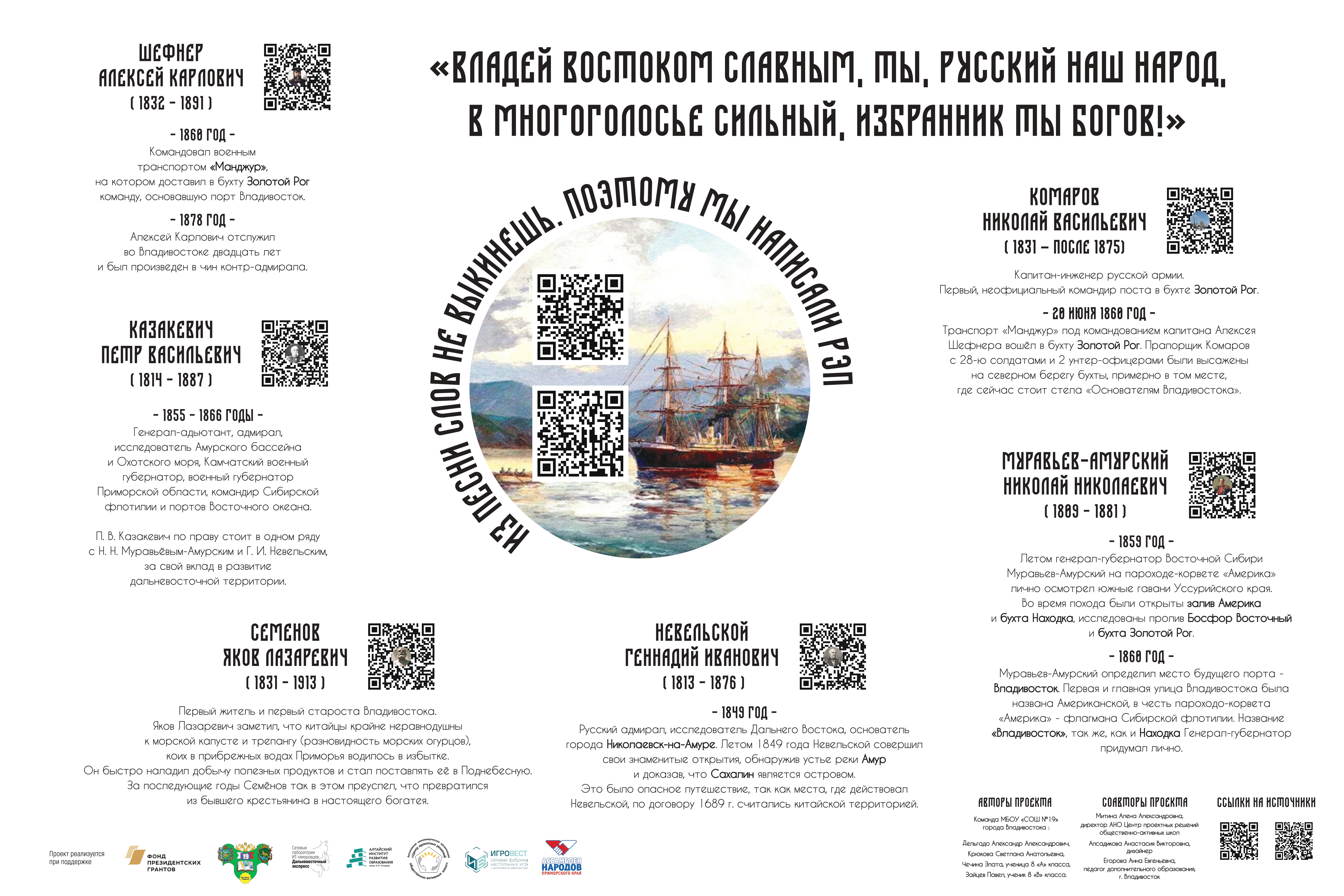 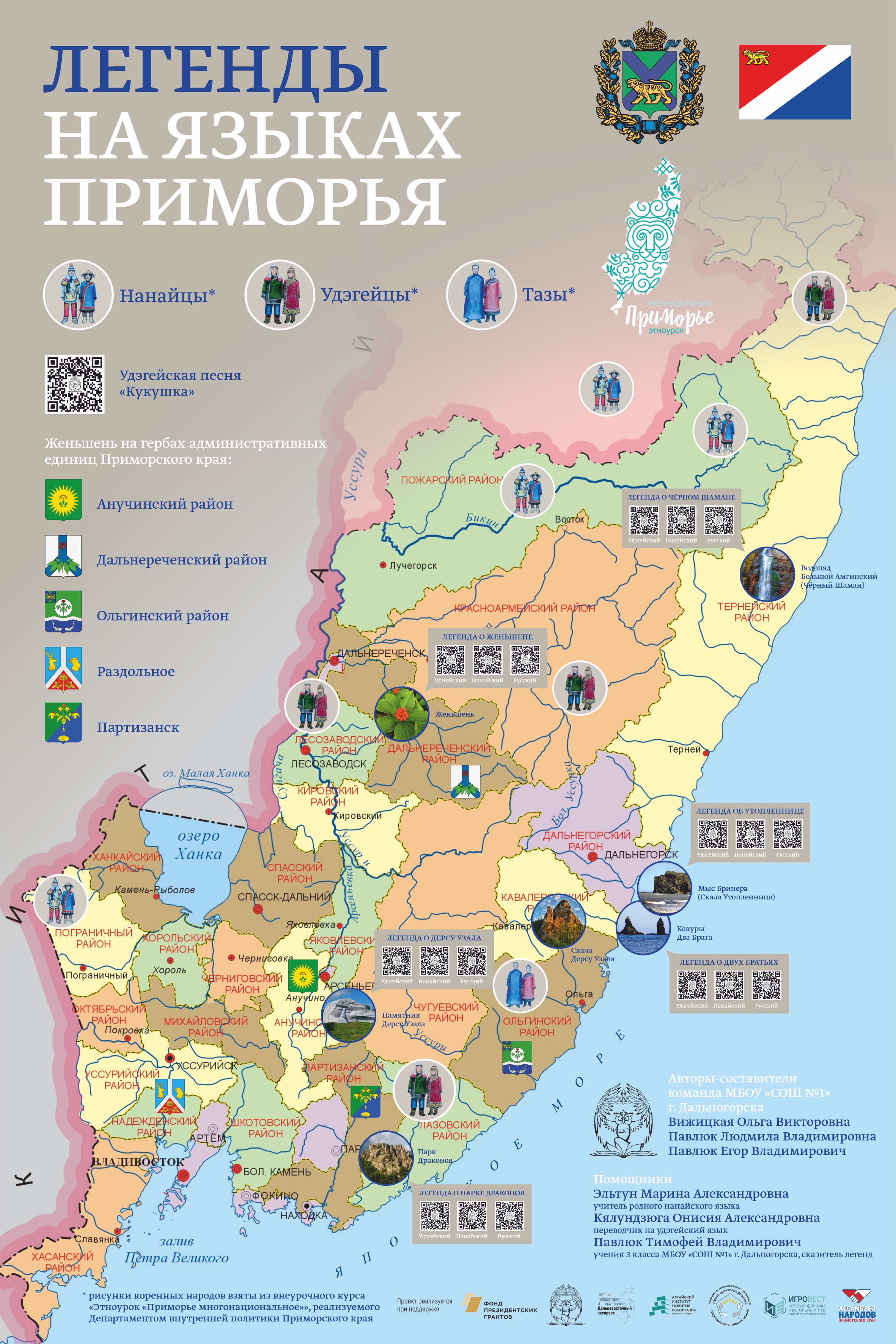 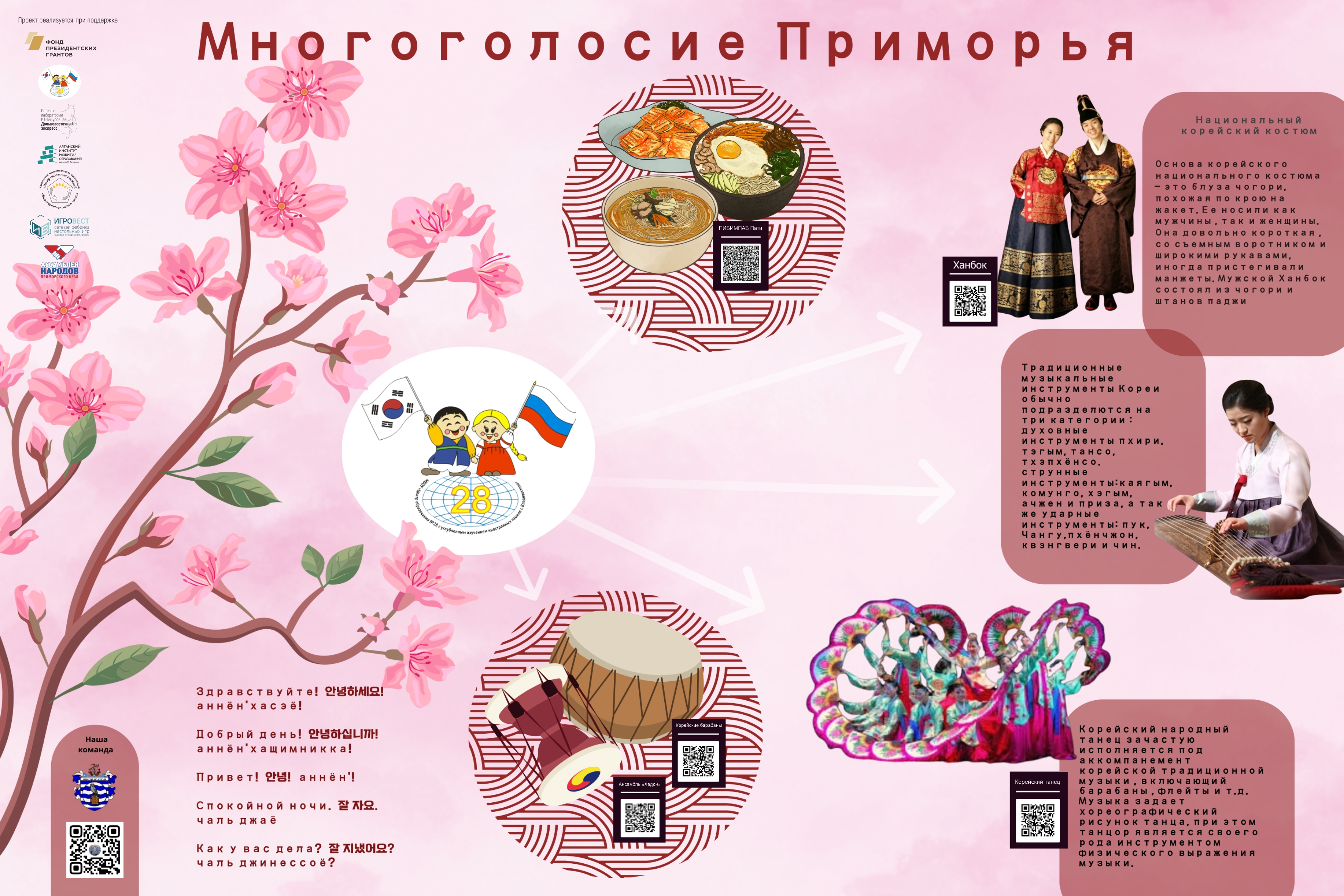 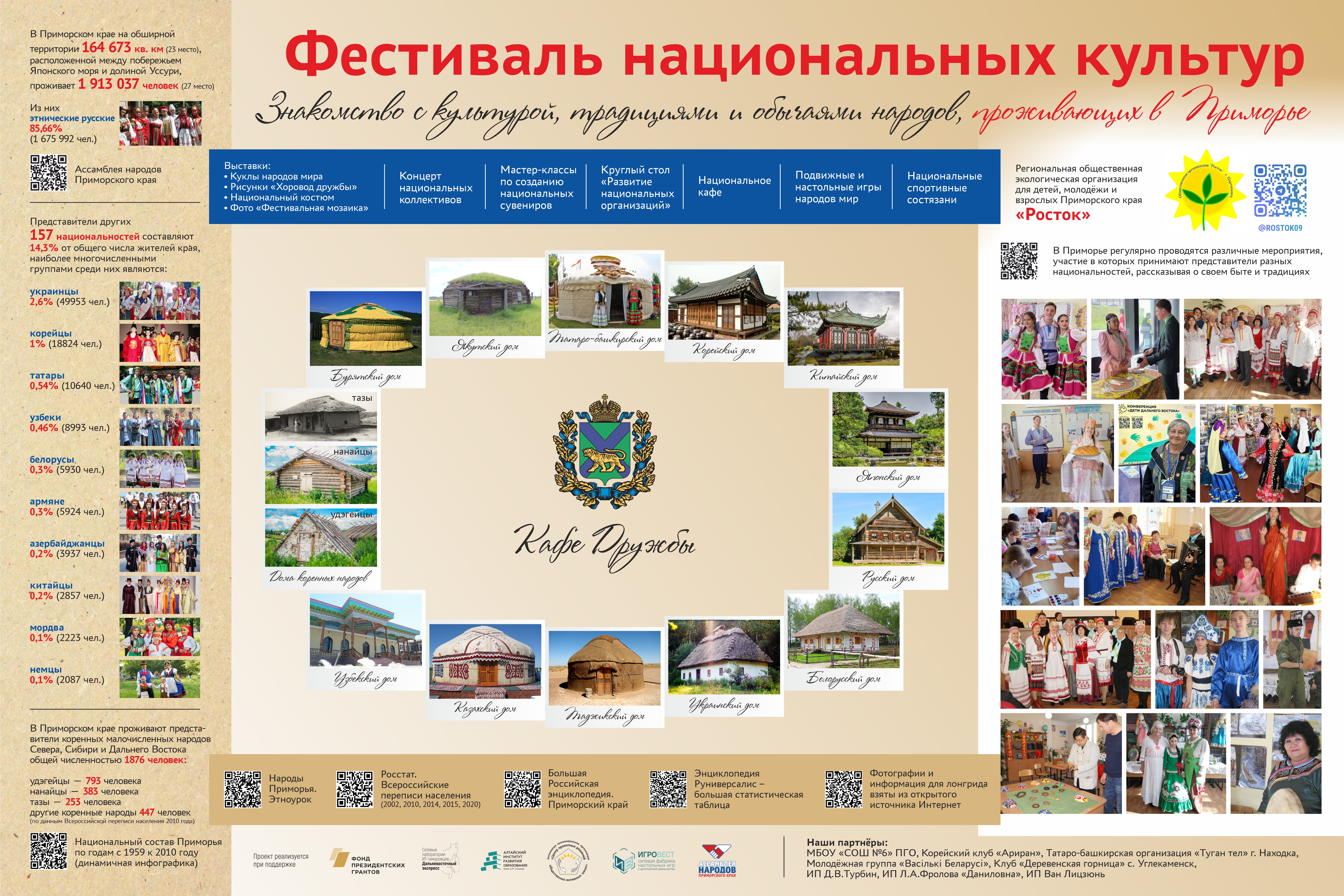 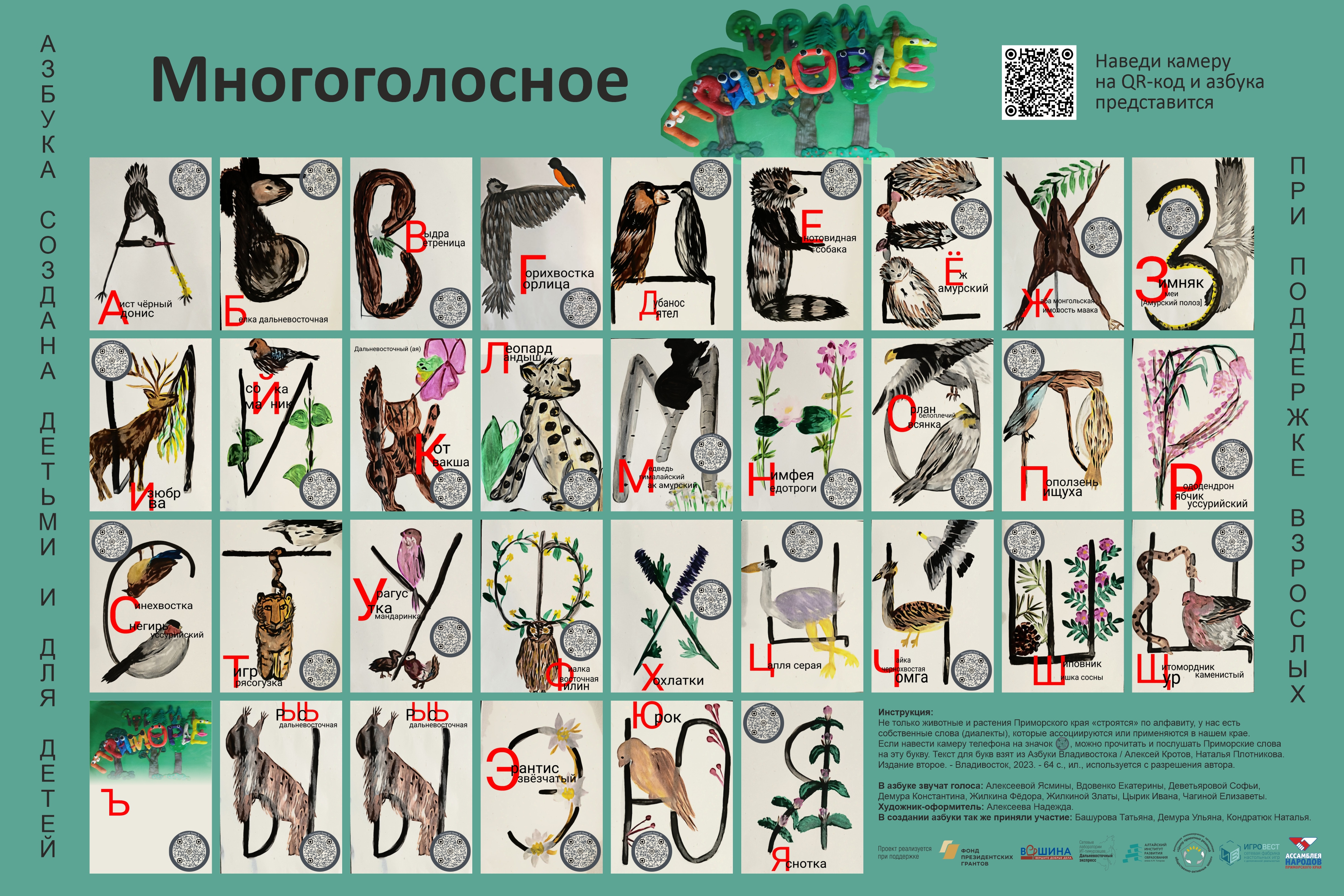 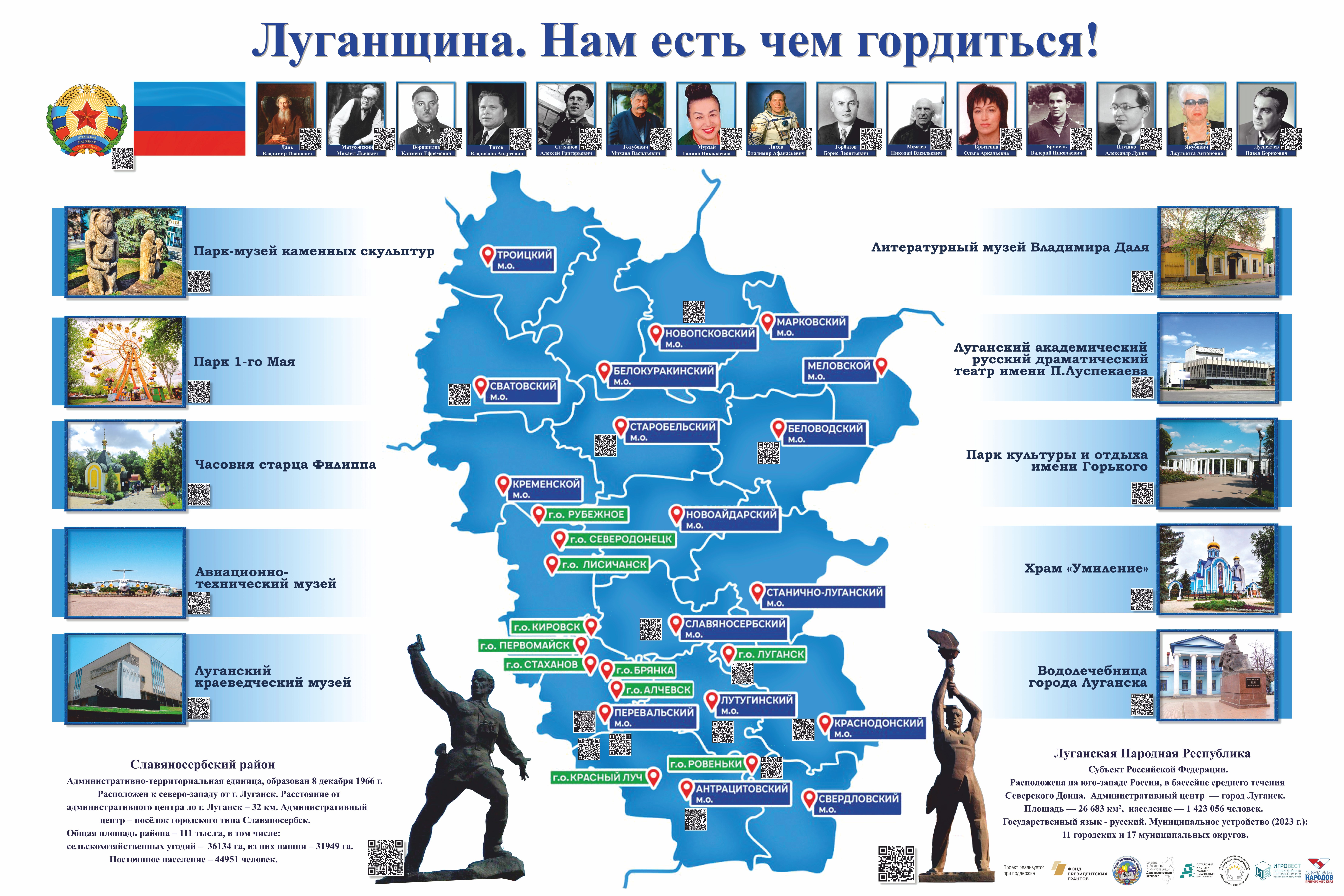 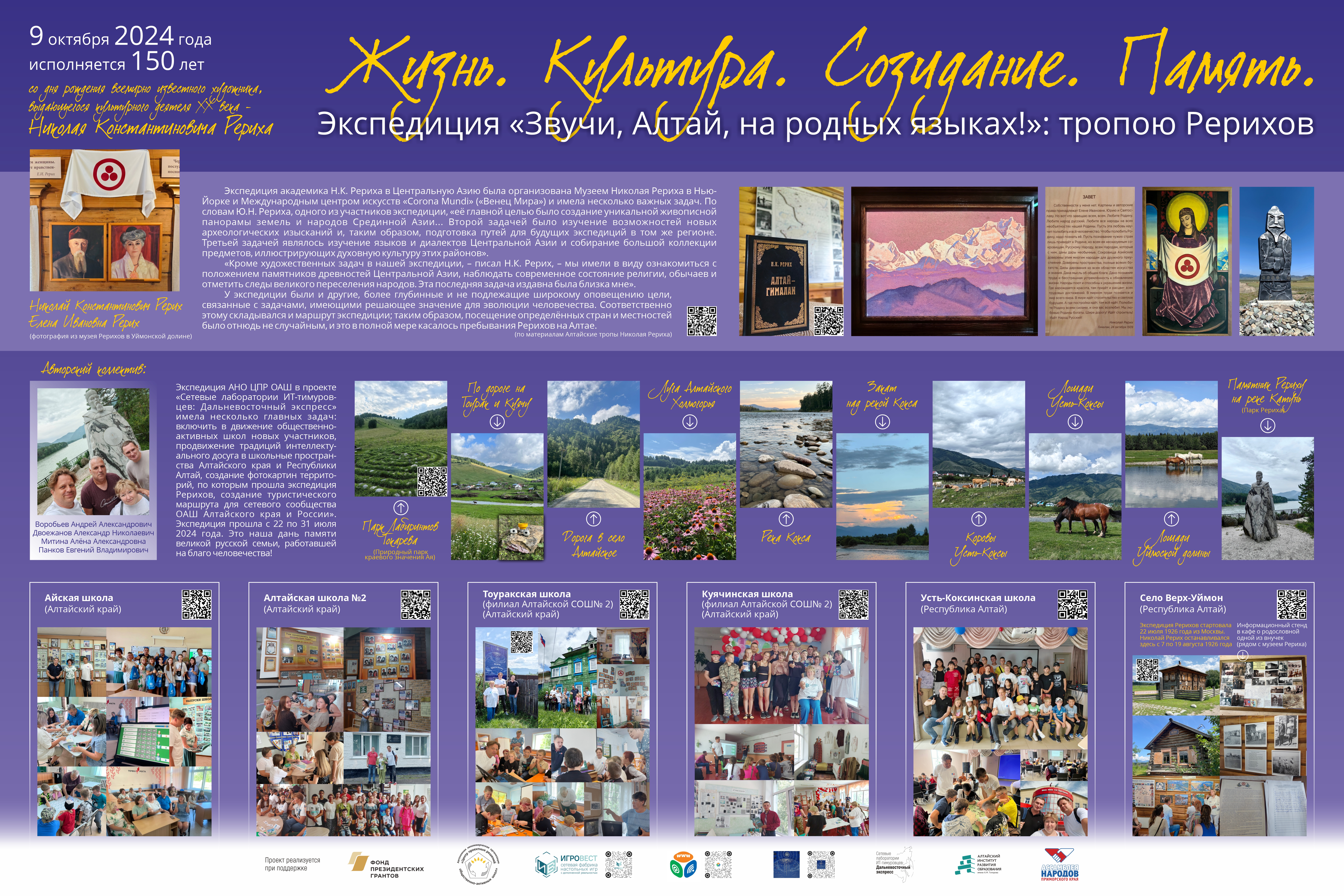 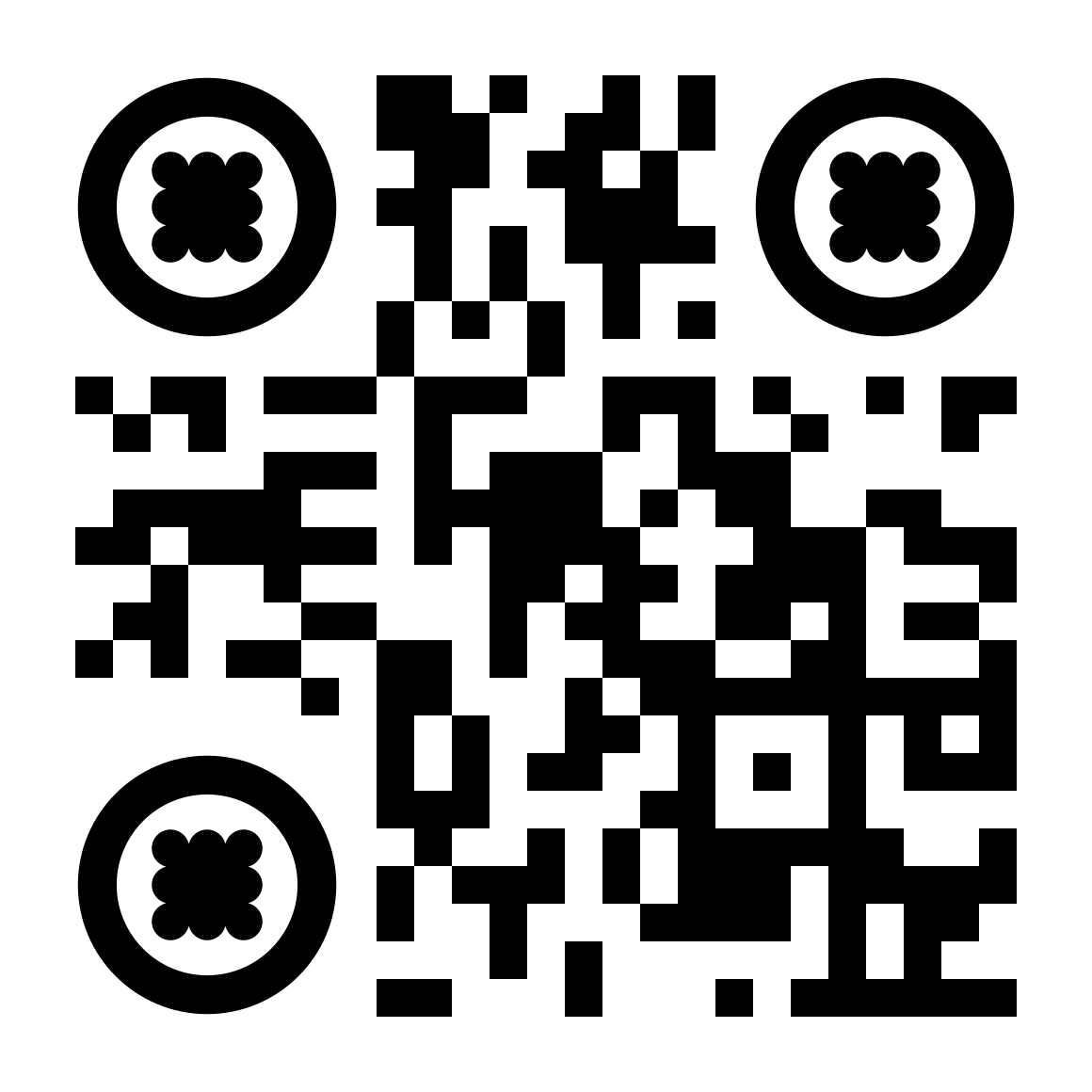 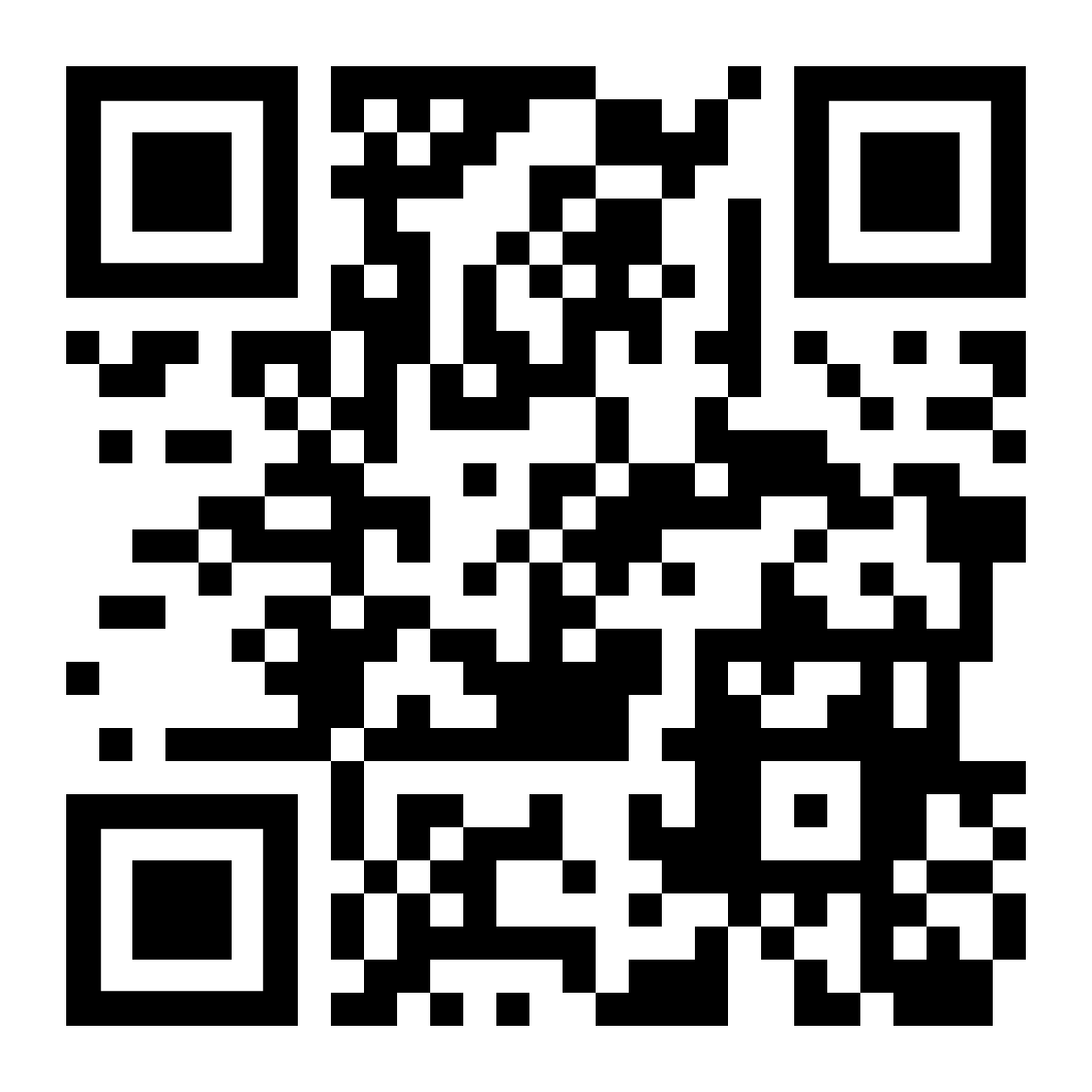 Сайт-магазин
Игровест
Сообщество
Игровест 
в Контакте
Игры «Ценности и смыслы»
«Топологос22:
говорит и пишет Алтай»